Взаимодействие тел.
Масса – скалярная физическая величина, характеризующая меру инертности.
m
Масса обозначается  латинской буквой -
Масса как научный термин была введена
 И. Ньютоном
Единицы измерения массы
в системе СИ [m] = 1 кг.
     Кратные единицы                   Дольные единицы 
             массы:                                               массы:
      1 т = 1000 кг;                            1 г = 0, 001 кг; 
       1ц = 100 кг                           1 мг = 0,000001 кг
1 г = 1000мг
1 мг = 0,001г
1 кг=1000г=1000000мг
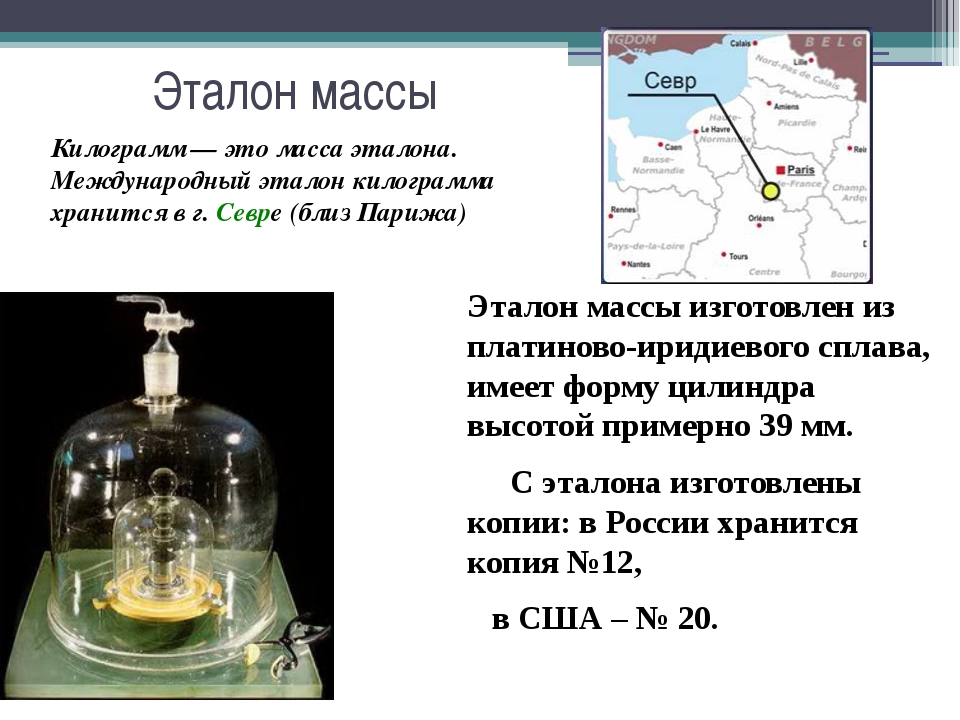 Установи соответствие 
между живым существом и его массой
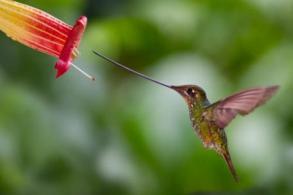 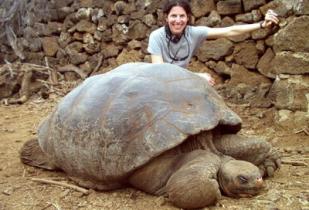 2 г
  3,3 кг
  200 кг
  160 т
Колибри
Слоновая черепаха
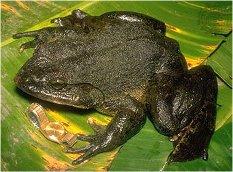 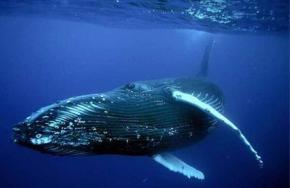 Синий кит
Голиаф
Весы – прибор для измерения массы
Вагонные весы
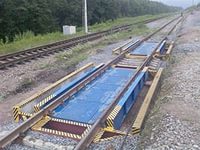 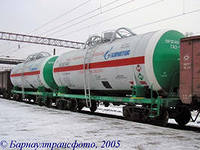 Автомобильные весы
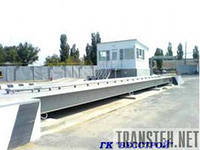 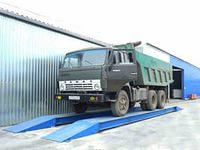 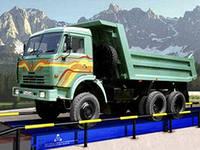 Весы – прибор для измерения массы
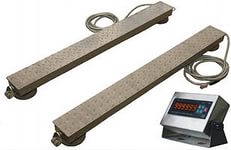 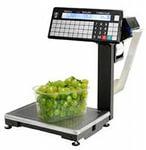 Стержневые весы служат для взвешивания длинномерных грузов
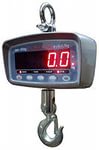 Весы  торговые электронные
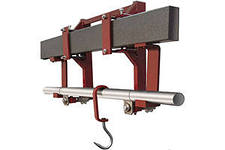 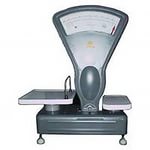 Весы крановые
Весы монорельсовые 
электронные
Весы  торговые
[Speaker Notes: Весы крановые]
Весы – прибор для измерения массы
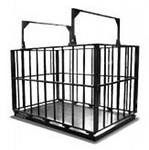 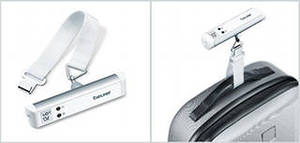 весы электронные для взвешивания багажа
Весы электронные для взвешивания скота Грузоподъемность 500 кг...
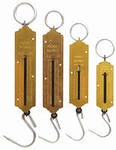 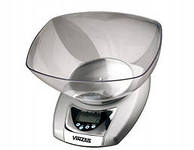 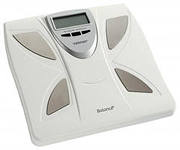 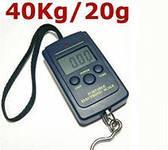 Весы-безмен 
бытовые 25 кг
Весы  напольные
Весы кухонные
Весы  рыбацкие
[Speaker Notes: Весы  рыбацкие]
Весы – прибор для измерения массы
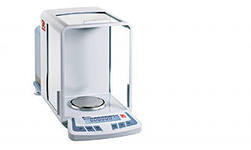 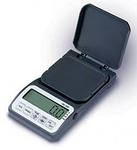 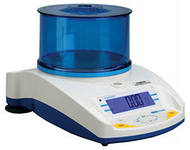 Лабораторные и аналитические весы
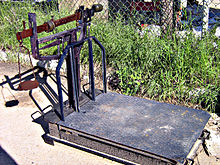 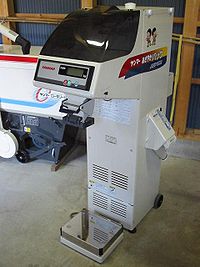 Электронные весы 
для взвешивания мешков
Учебные весы
Стрелка - указатель
Коромысло
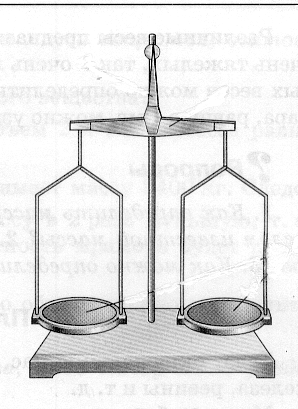 Пинцет
Футляр
Гири
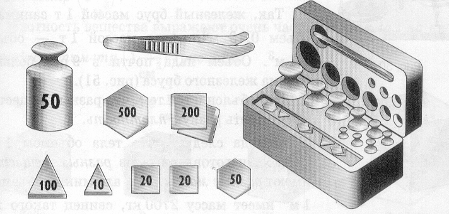 Чашки
Разновесы – набор гирь
Правила взвешивания массы тела на весах
1.Перед взвешиванием необходимо убедиться, что весы уравновешены. 

2.Взвешиваемое тело кладут на левую чашу весов, а гири – на правую.

3.Во избежание порчи весов тело и гири опускать осторожно.

4.Нельзя взвешивать тела более тяжелые, чем указанная на весах предельная нагрузка.

6.Мелкие гири нужно брать только пинцетом.
Решите задачи
20 г + 500 мг = 20г 500 мг =20,5 г = 0,0205 кг 

20 г + 2 г + 500 мг + 200 мг + 10 мг =
  
100 г + 50 г + 4 г + 20 мг +10 мг +5 мг =
Рефлексия
- Сегодня я узнал…
- Мне было сложно…
- Мне было интересно…
- Я хочу больше узнать…
- Я оцениваю свою работу…
Домашнее задание
§ 20, 21
 Упр. 6 (2,3)
Идеальный вес: как рассчитать индекс массы тела (ИМТ)?
Индекс массы тела можно вычислить по формуле: 
                    
                      ИМТ = 

Например, масса человека - 85 кг, рост =164см. Следовательно ИМТ в этом случае равен: 
                       
                      ИМТ =
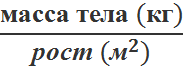 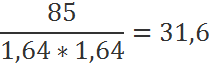